An introduction to 341 Medicine COURSE
Mohammed A. Omair, MBBS, SF Rheum
Organizer 341 MED
Consultant Rheumatologist
Assistant Professor
Department of Medicine
Objectives
Introduction
Aim
Structure
Evaluation
Attendance
Recommended references
Introduction
341 MED is a longitudinal 10 hour credit course.
Along with the 351 surgery course they both are probably the most important 2 clinical courses in medical school.
A very busy and tight schedule of other courses has prevented students from concentrating on our course.
The increasing number of students is probably the most important and difficult factor affecting the quality of teaching delivered by our department.
Aim
The aim of this course is to teach students the art of clinical evaluation and management.
This includes developing the skills to be able to: 
1) Take a detailed targeted history.
2) Perform a complete clinical examination.
3) Generate a differential diagnosis of the active problem.
4) Choose the appropriate type of investigation to identify the right diagnosis and its severity.
5) Form a management plan for every identified problem.
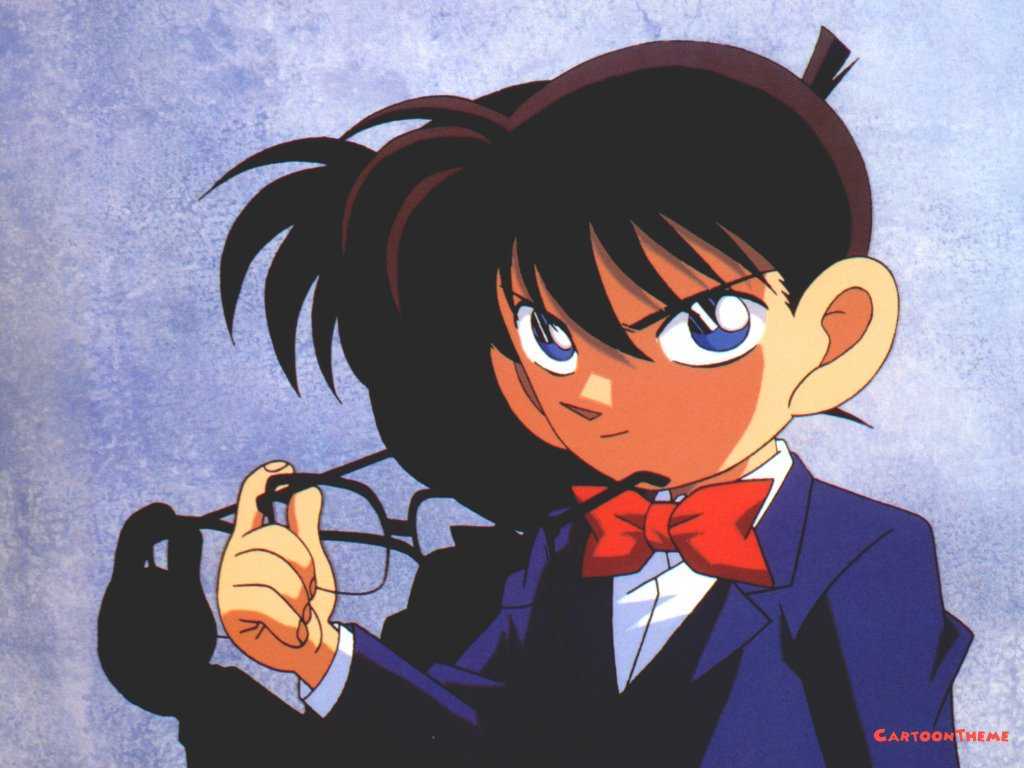 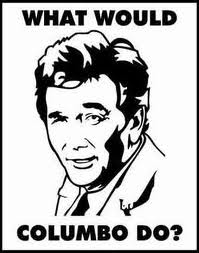 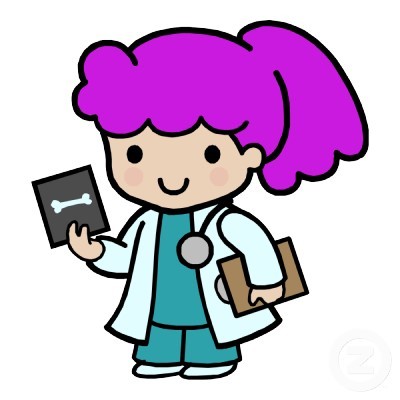 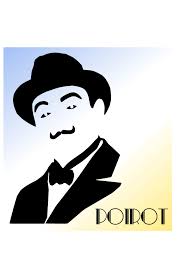 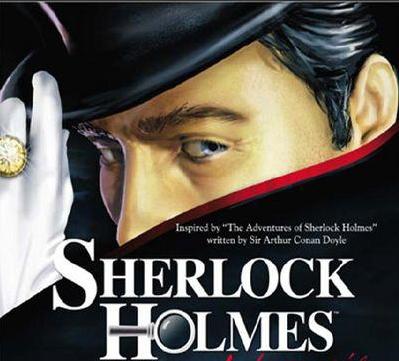 Structure
The course consists of a theoretical and clinical part.
Each week 1-3 lectures and 2 clinical sessions are delivered by the department over 32 weeks (excluding holidays and exam weeks).
Structure
The theoretical part includes 64 lecture distributed on all subspecialties.
The clinical teaching consists mainly of basic history taking, basic technique of different system examinations and definition and identification of physical findings.
Bed side teaching
Case based learning
Lectures
Standard format
The lecturer is not supposed to cover all of the aspects of the topic (it is only a guide for reading)
Lectures will be available online
Every disease discussed in the lecture should be covered by the student before the exam.
Bedside teaching
Classic: it is by far the most important activity in the college.
Many problems surround this activity and prevent students from getting the maximum benefit.
The secretary, course organizer and the chairman of medicine are working hard to solve problems arising from  the teaching staff.
Teaching staff usually use “the help me help you” strategy in teaching.
CBL
New: mind storming activity, that depends solely on the amount of preparation of the tutor and the students.
Cases have been chosen and prepared accurately to deliver specific teaching points.
Students should generate other cases and discuss them with each other.
Evaluation
The evaluation is divided on the midterm and final exams as follow:
Midterm (40%): written 15%  (40 MCQ’s) + OSCE 25%  (10 stations)
Final (55%): written 25% (80 MCQ’s) + OSCE 35% (10 stations)
Over the year evaluation 5%
MCQ’s
Brand new group of well structured MCQ’s following the blue print of the department of medical education.
You have to through the past behind your backs.
OSCE
This year the number of stations will increase.
The stations will change.
Real patients and simulators will be the stars of this show with clinical findings that students should identify and describe to the examiner.
Common steps will have the least marks.
Nothing difficult but we would like to know the real students from the memorizers.
Attendance
Whoever do not attend 75% of the activities will not enter the exam.
An exception should come from the dean of medicine.
Examples of acceptable excuses: severe sickness of the student, death of a close relative, and the appearance of the Dajjal.
Attendance
During the course make sure to keep in touch with the course organizer Mohammed Omair (pager 5822) through the secretary Sultan Al-Swailim (extension 79887) in case of any problems.
If a tutor doesn’t show up in the first 10 minutes report to Sultan immediately.
Recommended References
* Davidson's Principles and Practice of Medicine, 21st Edition
*Kumar and Clark's Clinical Medicine, 8th Edition
*Bed side teaching:Clinical Examination, 6th Edition– Edition by Nicholas Talley and Simon O’Connor.
Any Questions?